Кружок "Пчёлка" на 27.04.-1.05
Тема:
 "Плетение из бумаги"
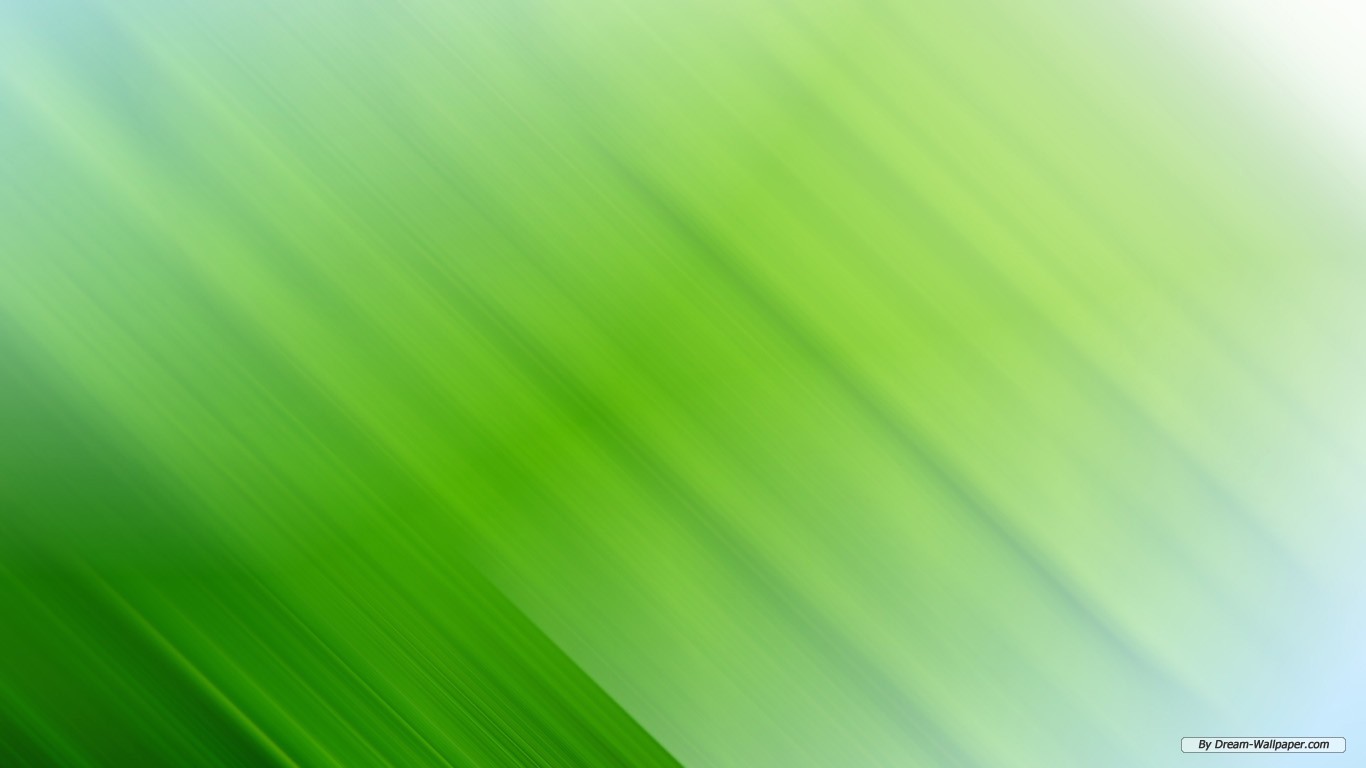 Мы сюда пришли учиться,Не лениться, а трудиться.Работаем старательно,Слушаем внимательно.
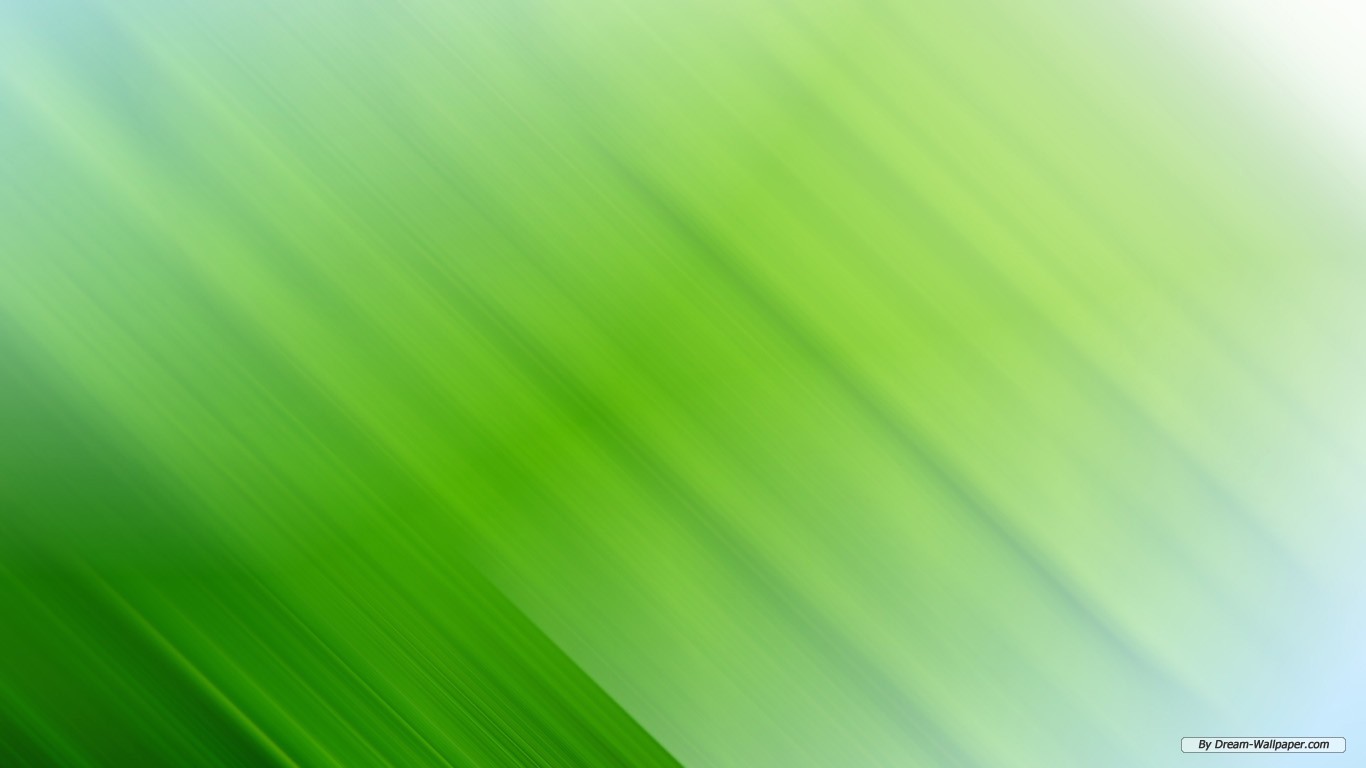 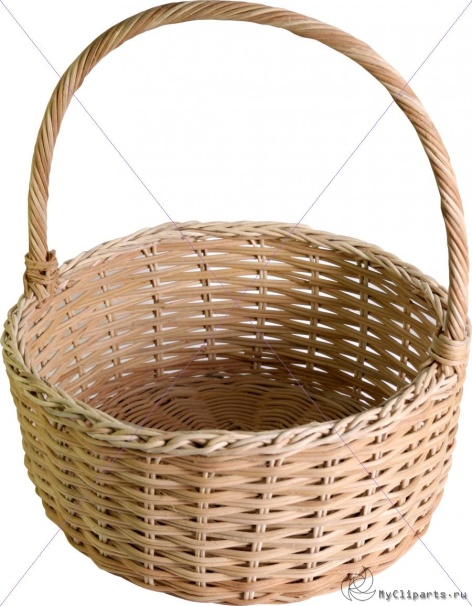 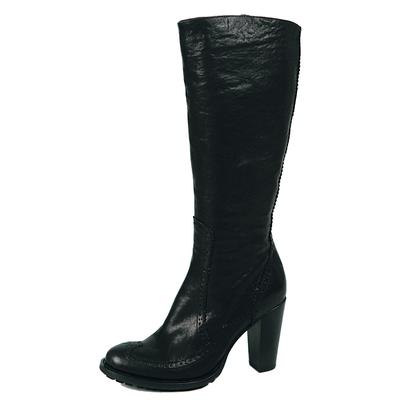 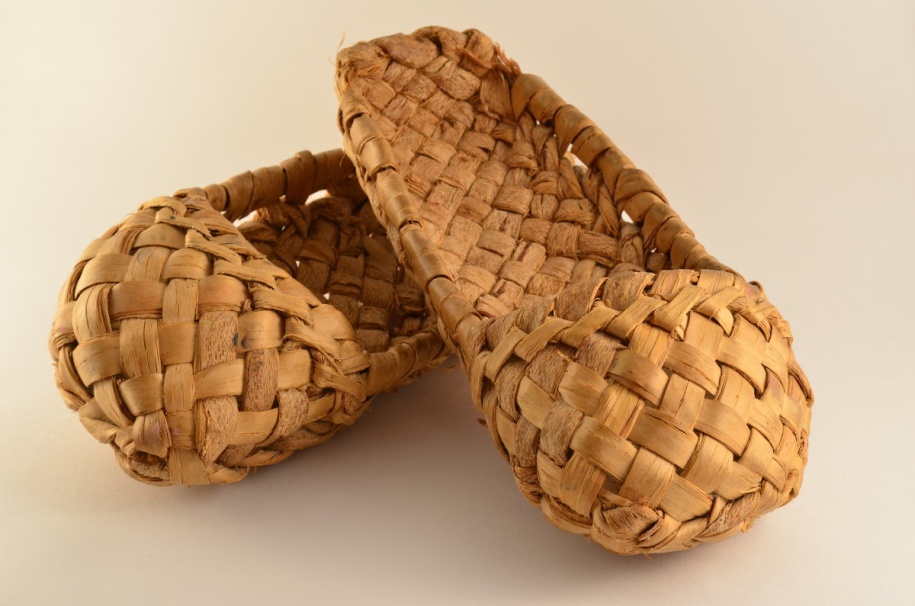 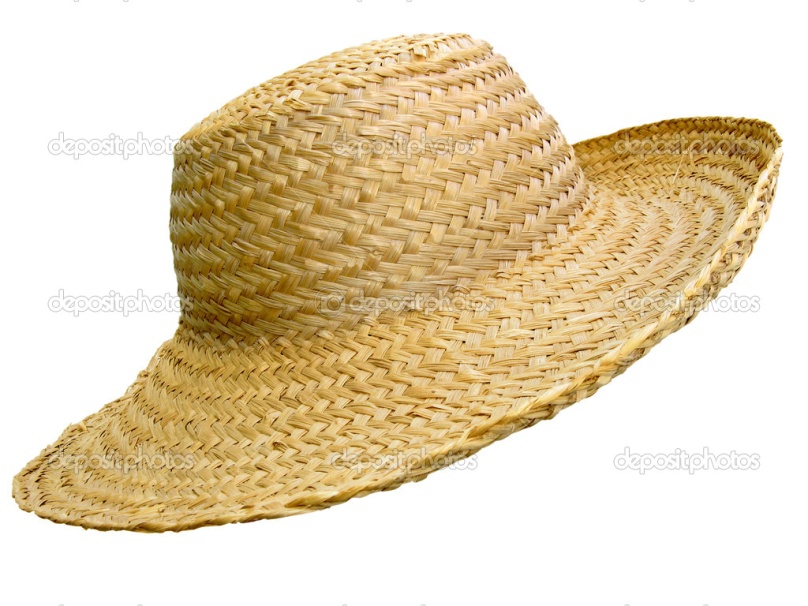 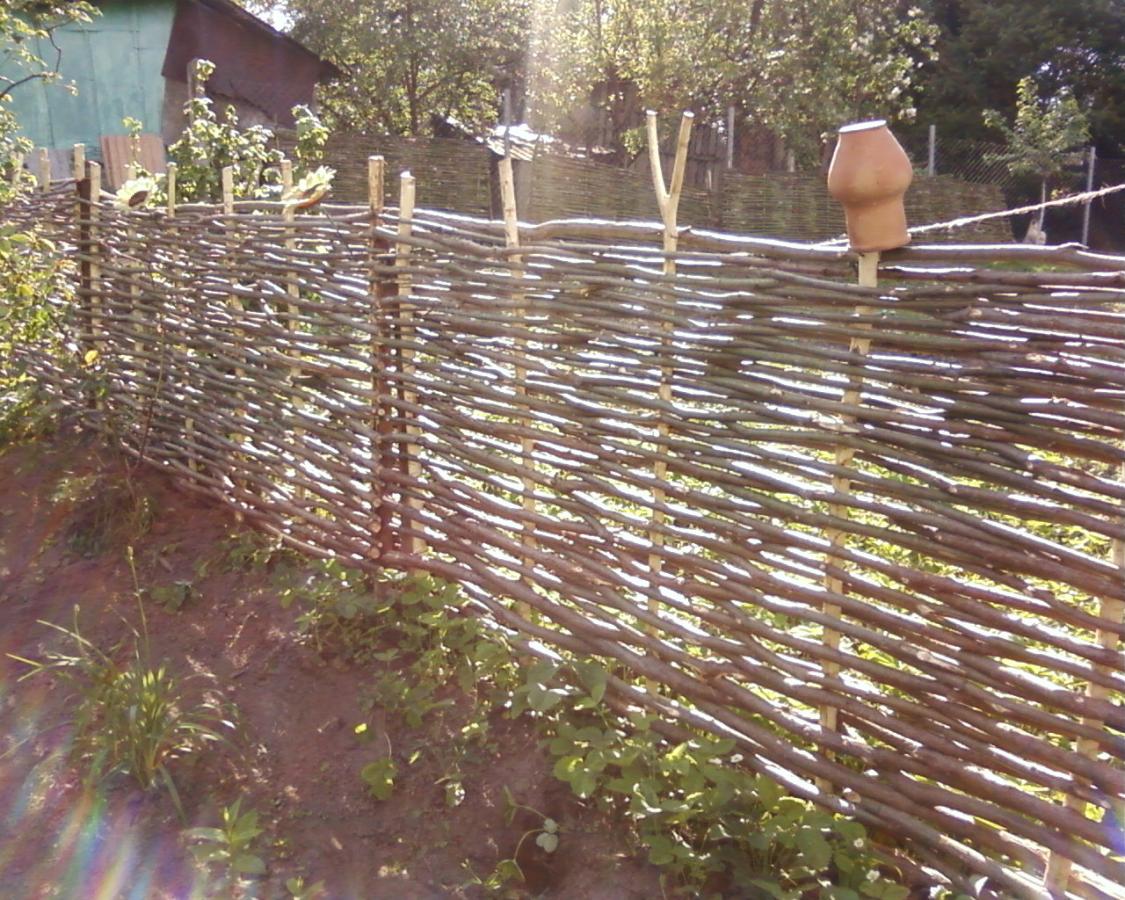 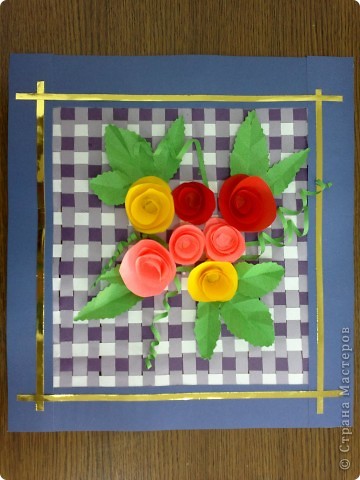 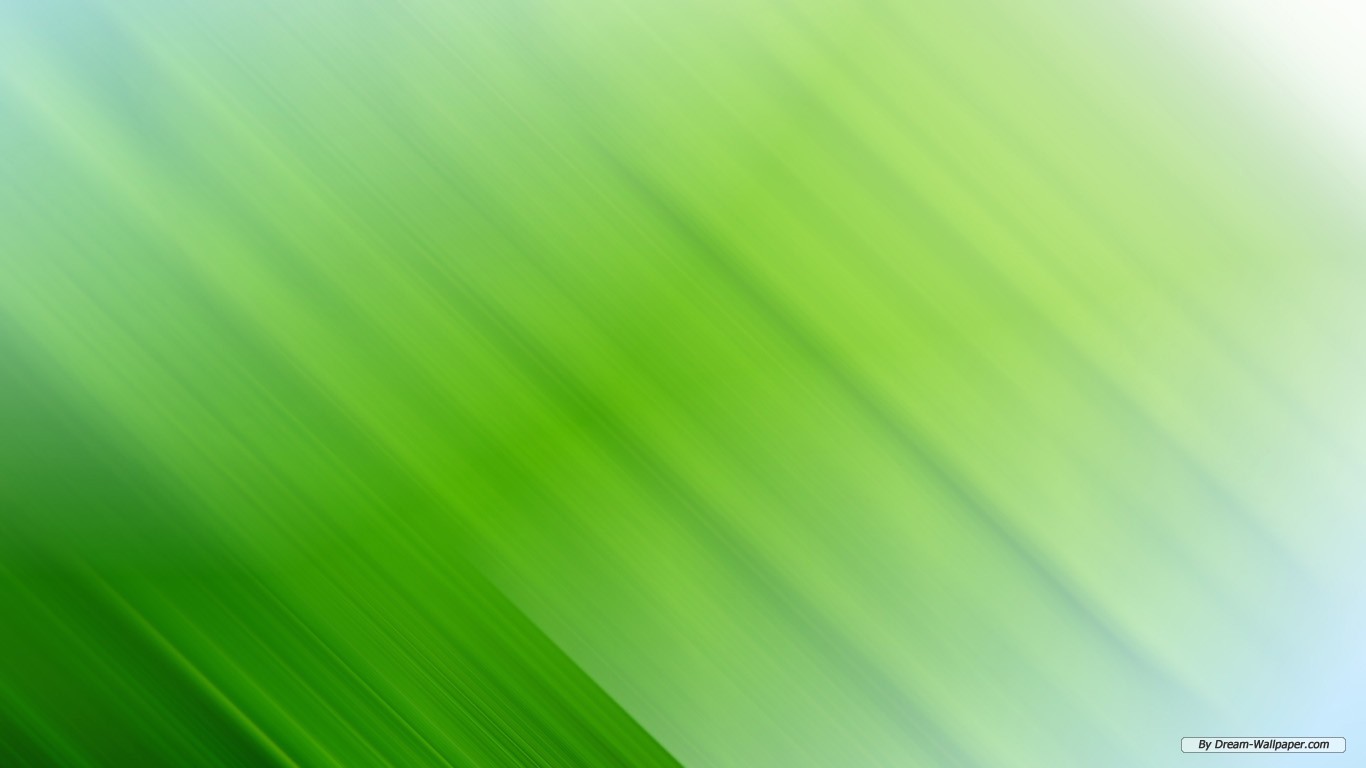 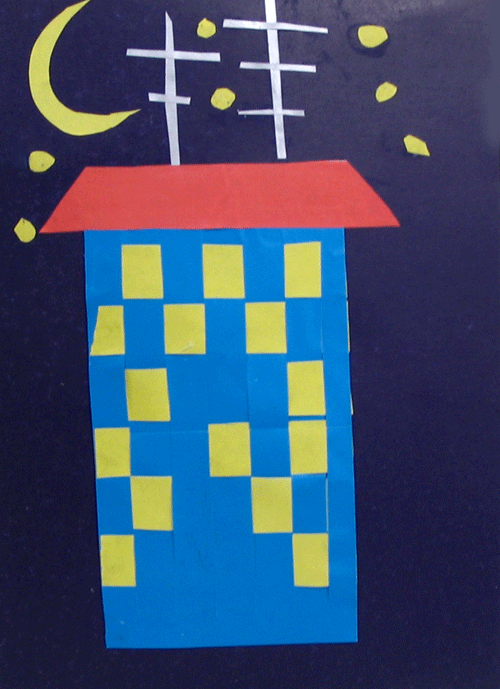 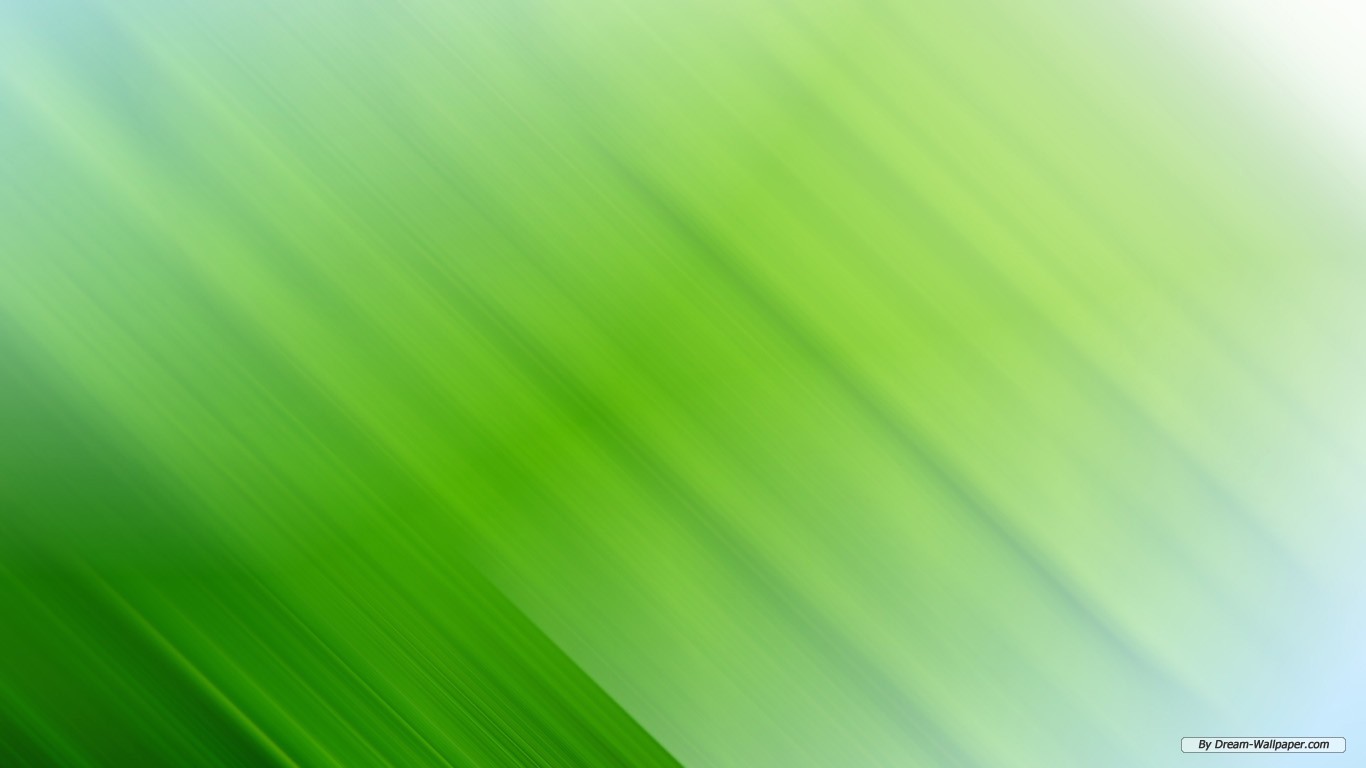 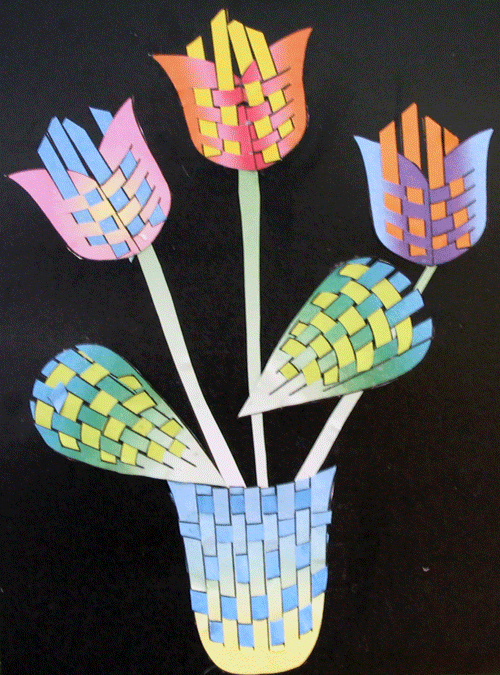 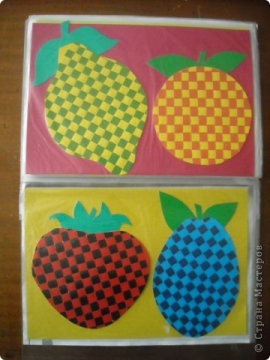 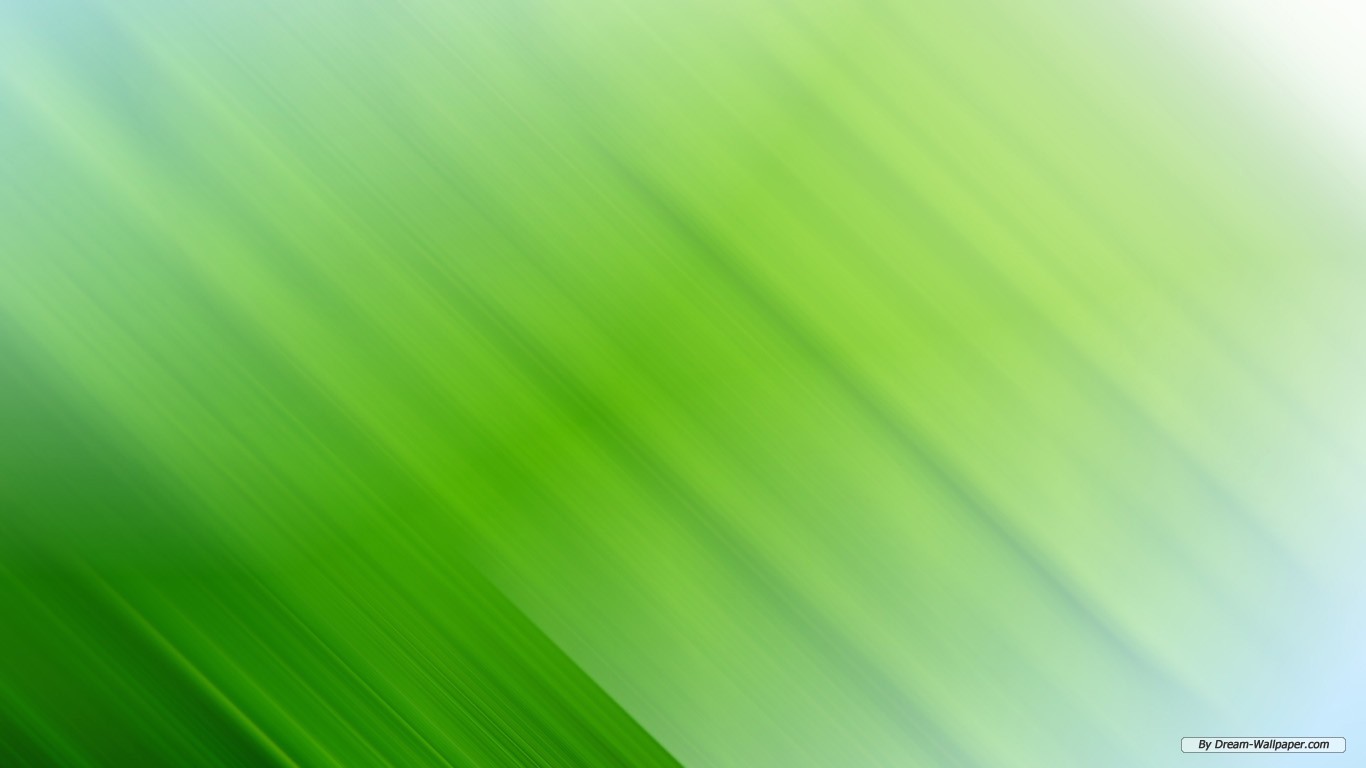 Схема прямого плетения
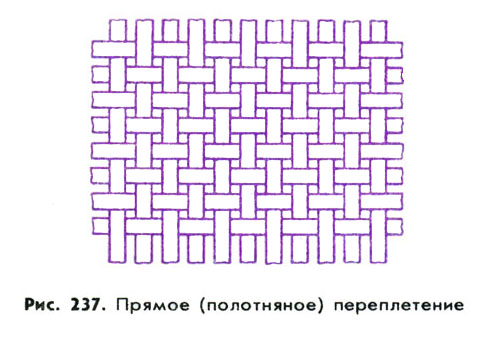 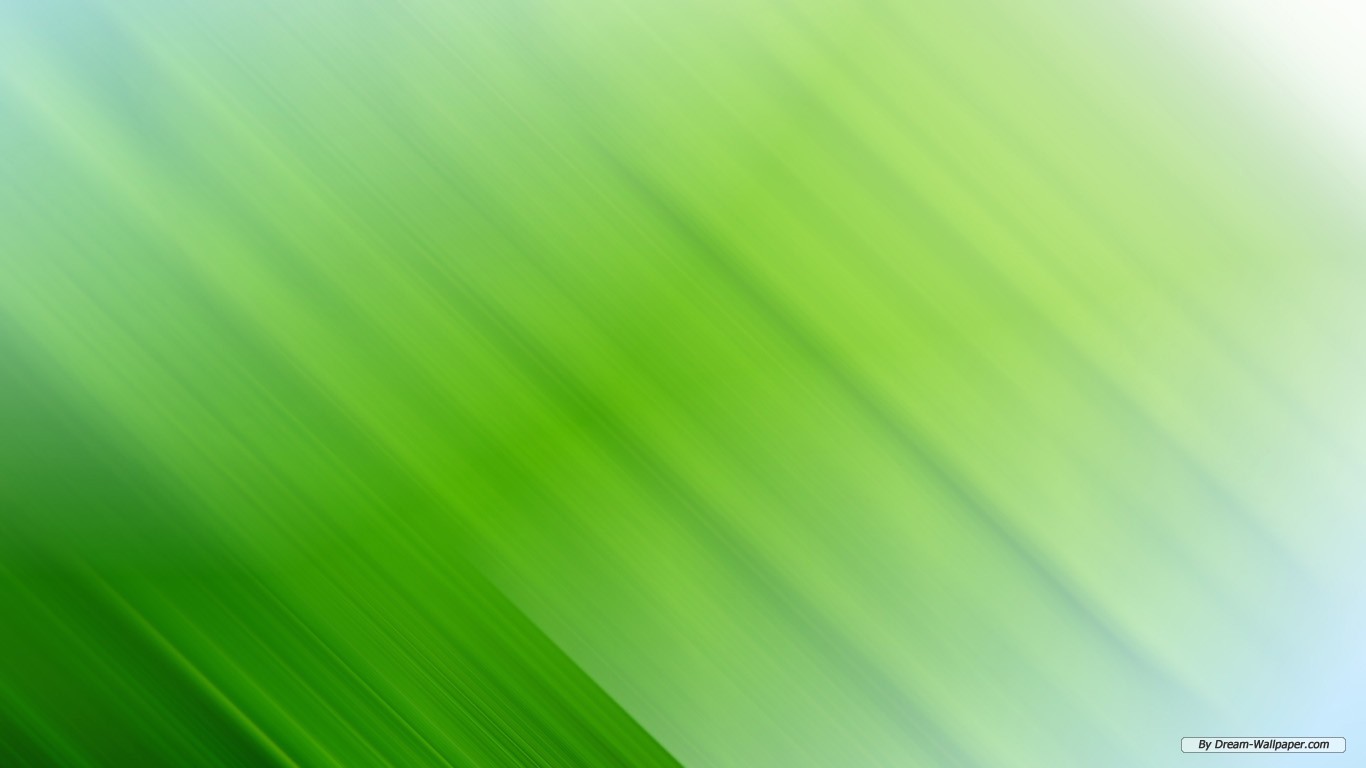 Схема шахматного  плетения
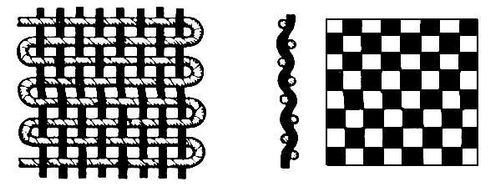 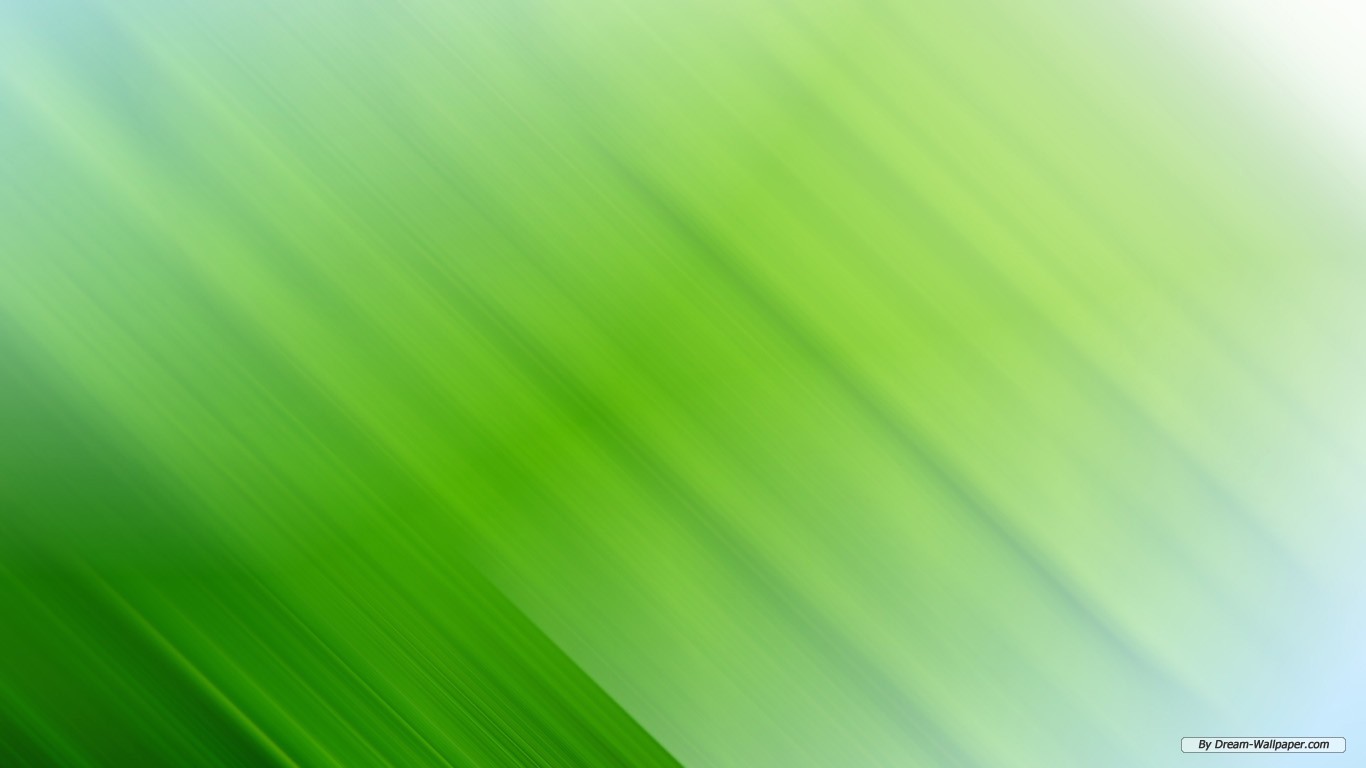 Плетение из бумаги. Коврик.
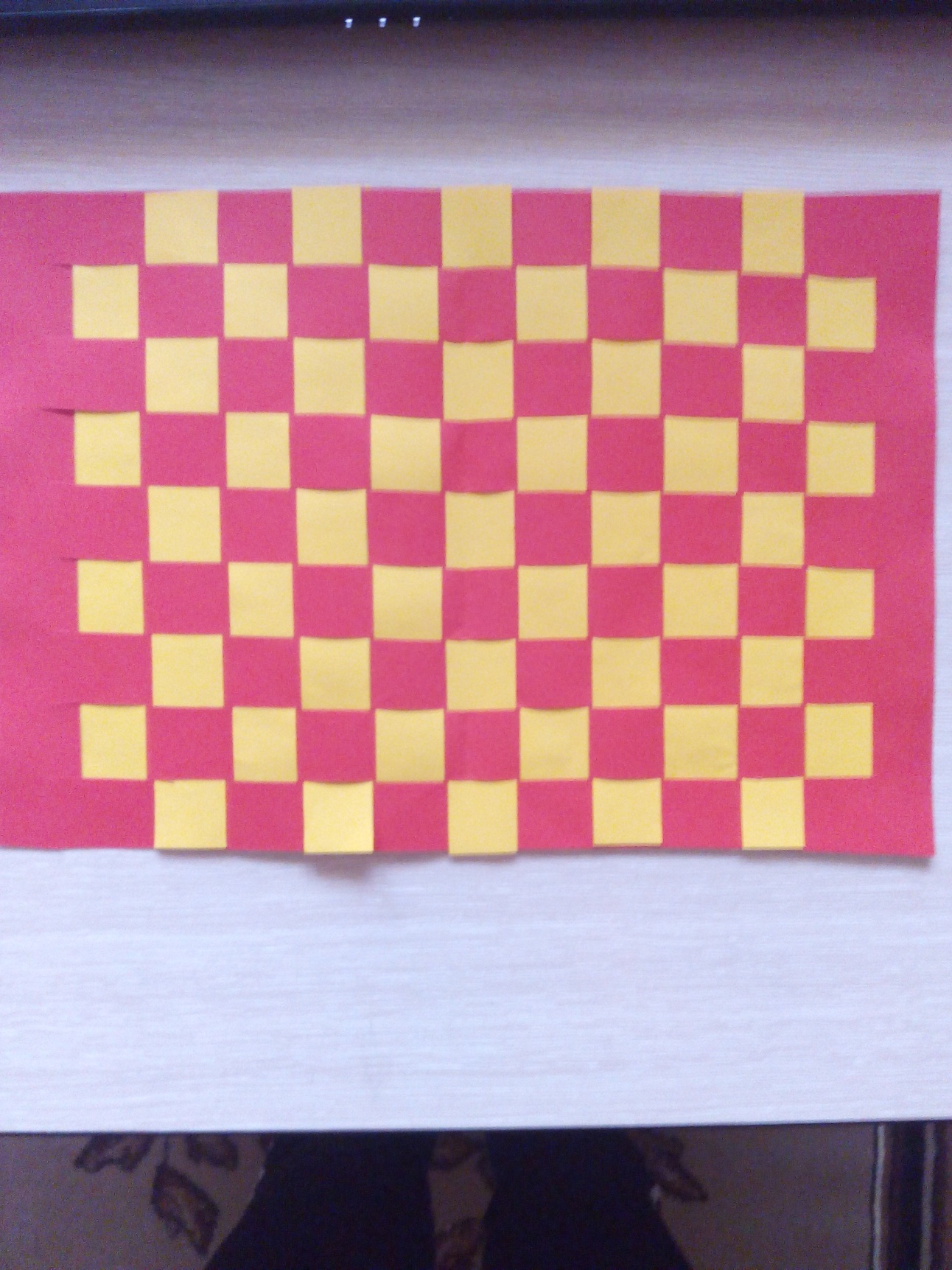 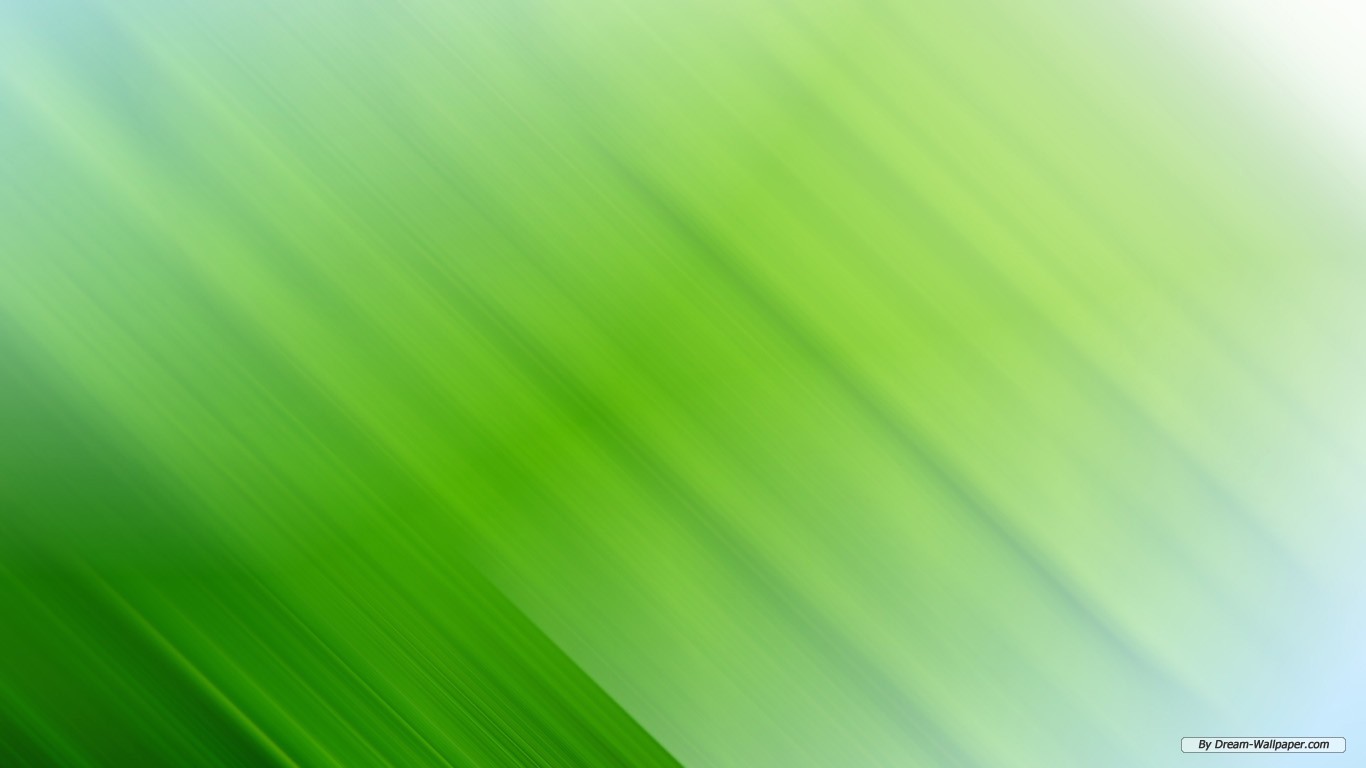 План работы
Подготовить основание
Заготовить полоски
Изготовить украшения (листья, цветы по желанию)
Выполнить сборку изделия
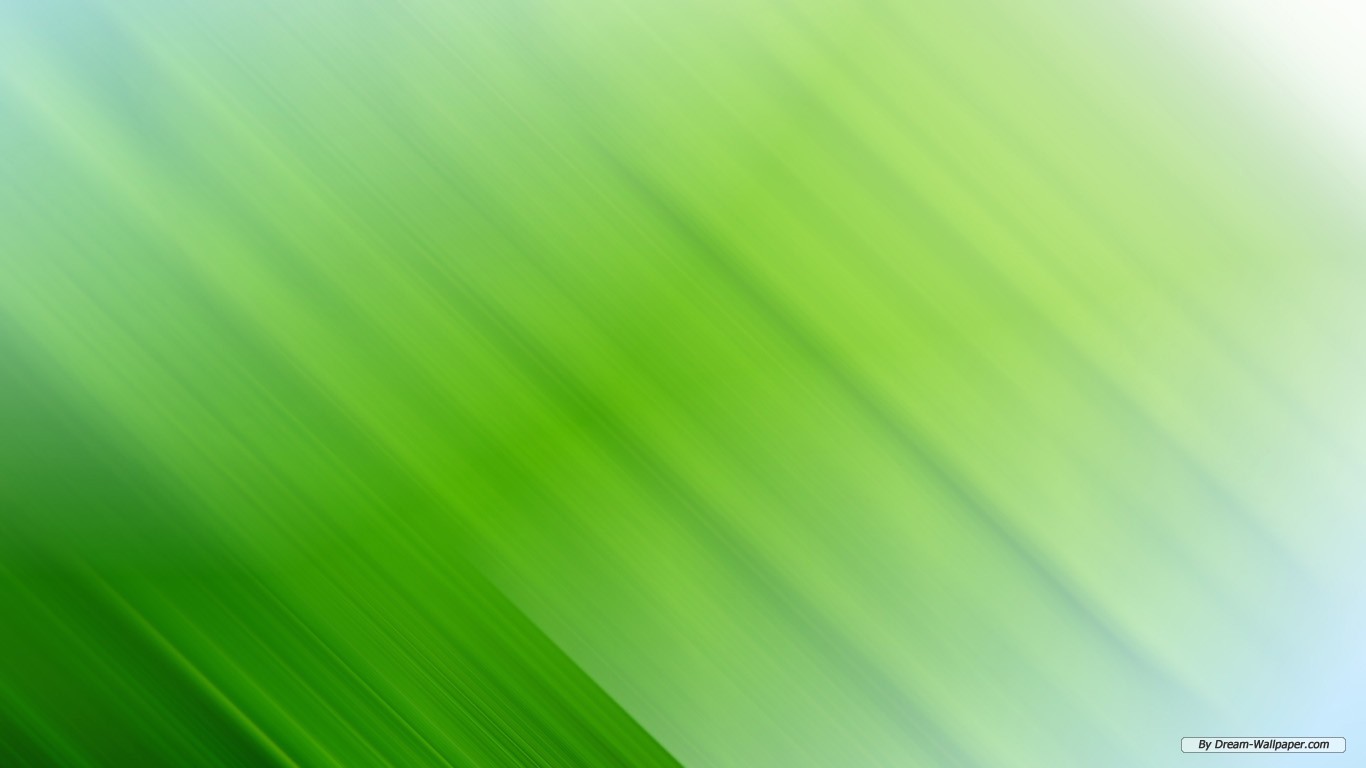 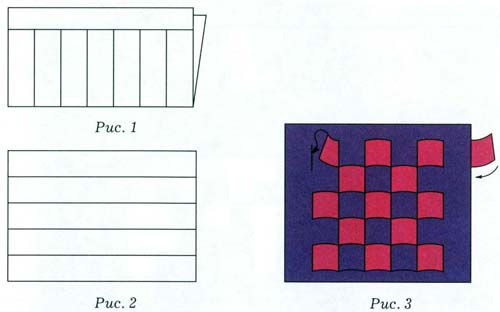 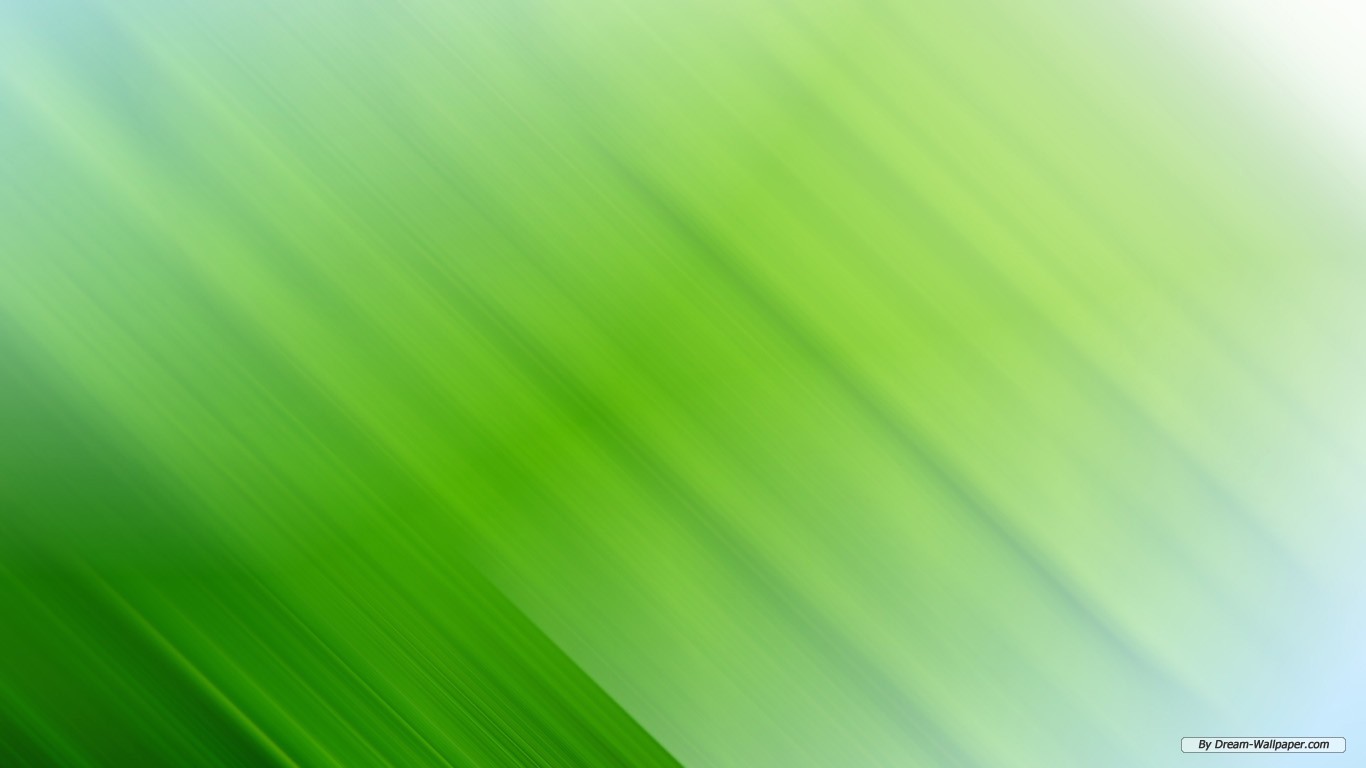 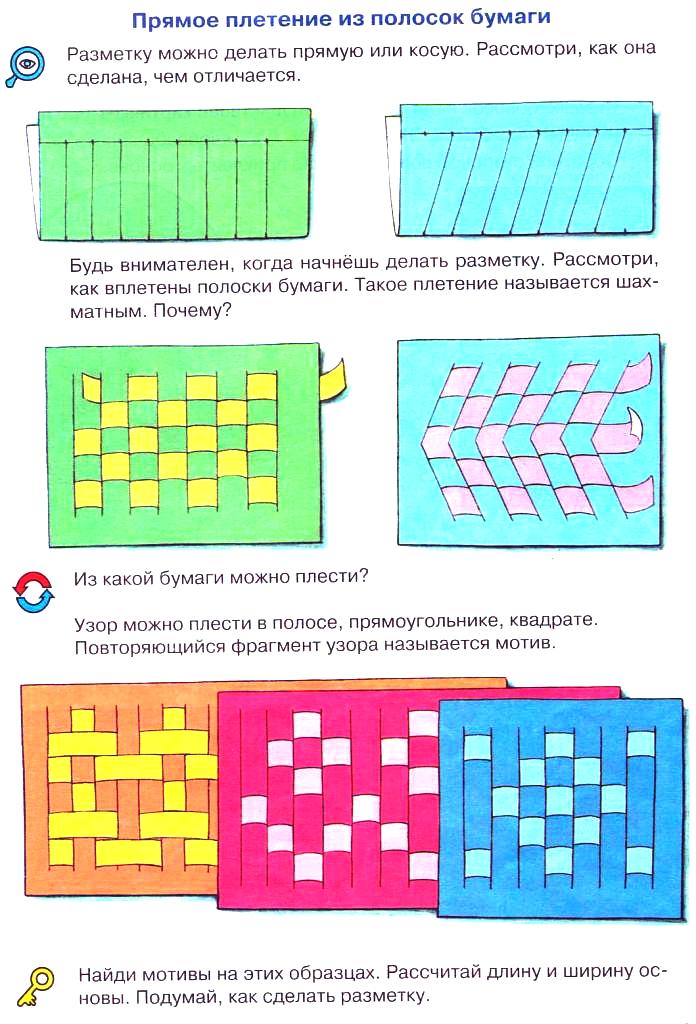 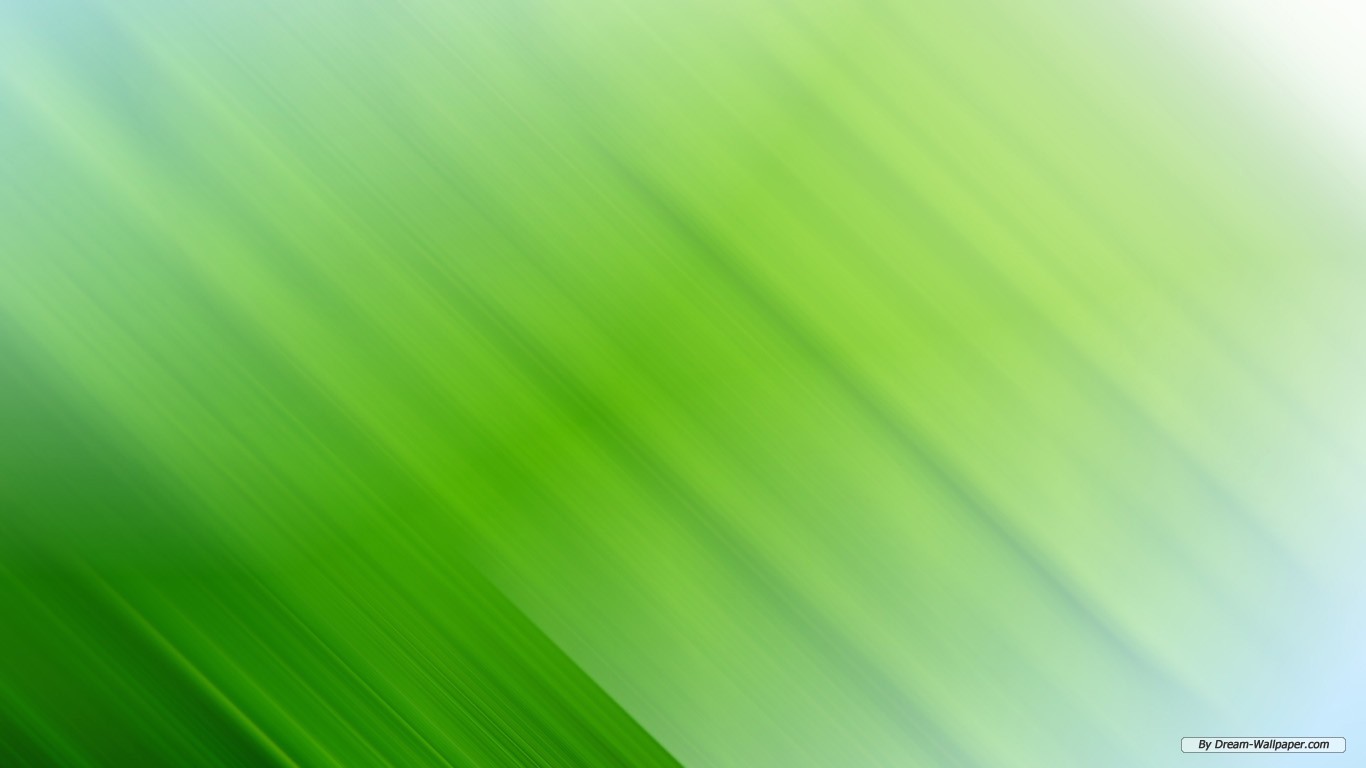 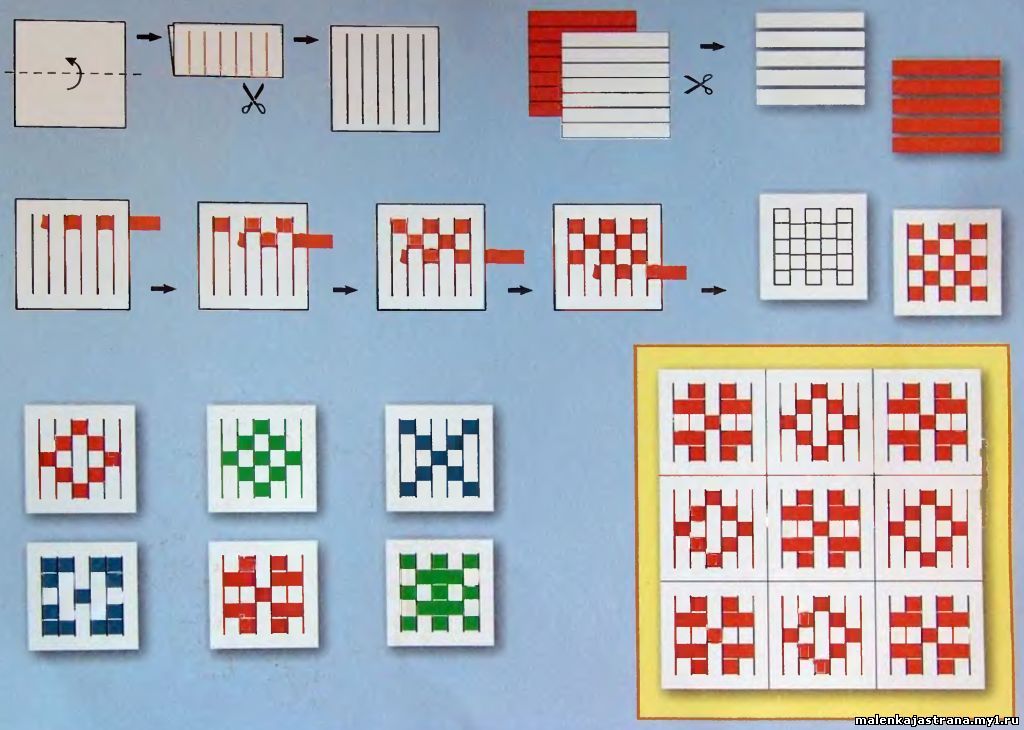